Синеглазка – портниха!
Доктор Пилюлькин
Кто у постели больного сидит?
И как лечиться всем говорит.
Кто болен-он капли предложит принять.
Тому, кто здоров-разрешит погулять.
«Предметы помощники»
«Предметы, которые нужны для лечения»
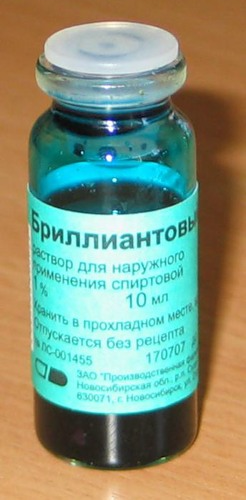 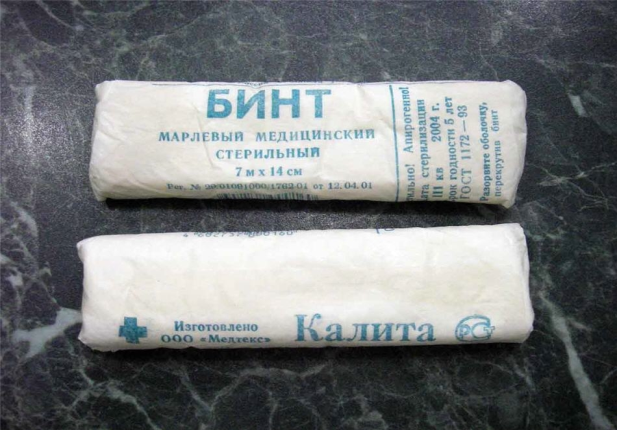 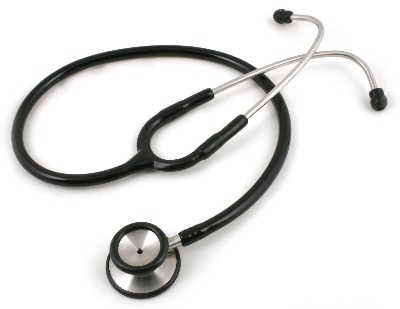 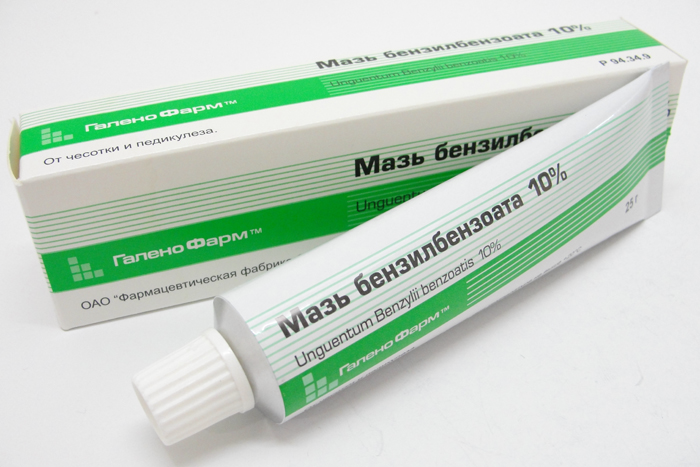 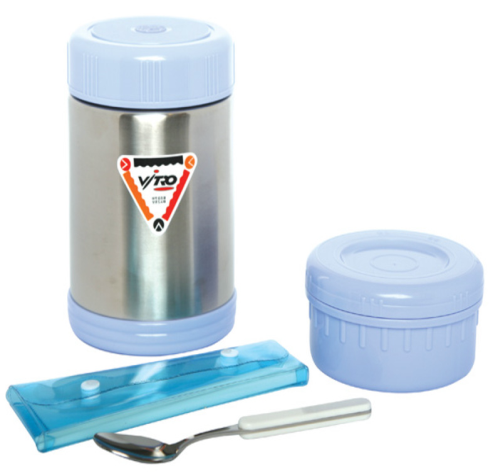 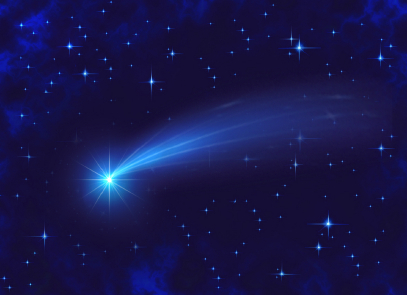 Незнайка !Незнайка !Беги учиться!Каждый  урок В жизни пригодится!
«Нотный стан»